The GNN Dissertation Prize
(GNN = Global Neutrino Network)
Uli Katz
VLVnT 2018 - Dubna
2 October 2018
GNN Dissertation Prize
Call
For students who successfully completed an outstanding thesis in the broader area of neutrino astronomy. Also for technical work or method development.
Since 2015:
2015: Tri Astraatmadja, Jakob van Santen, Juan Pablo Yáñez 
2016: Lars Mohrmann, Agustín Sánchez Losa, Chris Weaver
2017: Stefan Coenders, Janik Hofestädt, Ryan Maunu
VLVnT'18 – GNN Dissertation Prize –  Uli Katz – 2 Oct 2018
2
And the winners 2018 are …
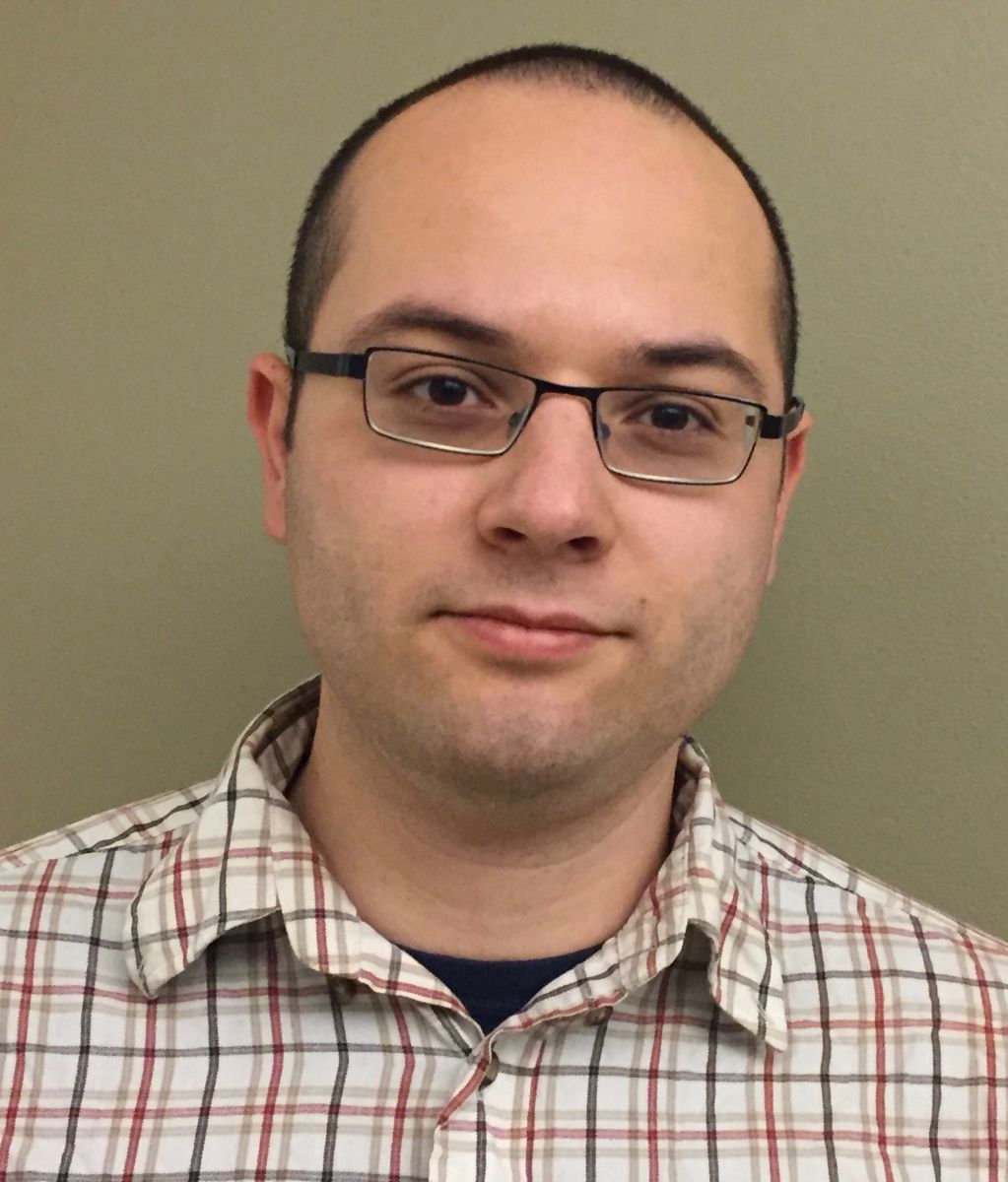 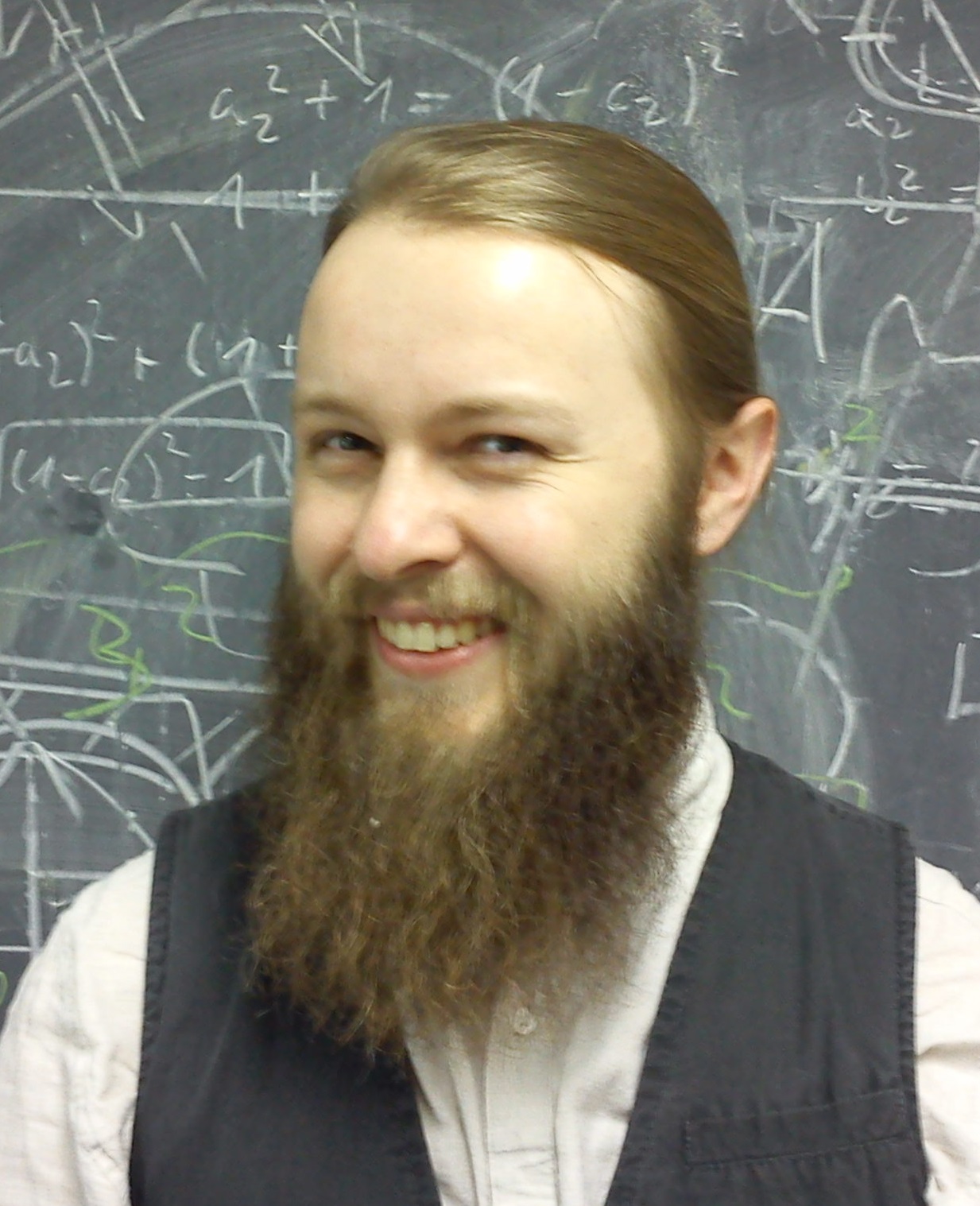 Lew Classen (U Münster):The mDOM – a multi-PMTdigital optical module for the IceCube-Gen2 neutrino telescope
Gary Binder (UC Berkeley):Measurements of the flavourcomposition and inelasticity distribution of high-energy neutrinointeractions in IceCube
VLVnT'18 – GNN Dissertation Prize –  Uli Katz – 2 Oct 2018
3